Geometry Unit 8
The Pythagorean Theorem
The Pythagorean Theorem
Content Objective: Students will be able to find missing side lengths of Right Triangles using the Pythagorean Theorem.

Language Objective: Students will be to state and write equations using the Pythagorean Theorem, as well as identify Pythagorean Triples.
Right Triangles
The sides of a right triangle named as such:
The side opposite the right angle is known as the Hypotenuse.
The other two sides are known as the Legs.
Hypotenuse
Leg
Leg
The Pythagorean Theorem
B
c
a
b
C
A
Pythagorean Theorem Examples
Use the Pythagorean Theorem to find the value of x.




Then
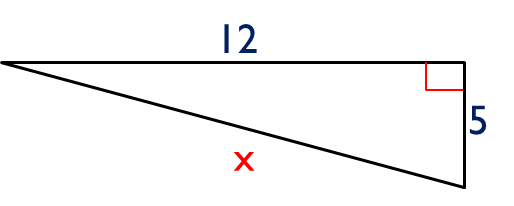 Pythagorean Theorem Examples
Use the Pythagorean Theorem to find the value of x.




Then
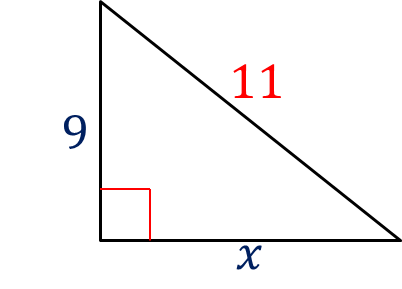 Pythagorean Triples
When a right triangle has side lengths that are all whole numbers, we call those a  

Here is a list of (a few) Pythagorean Triples
Pythagorean Triple
5 – 12 – 13
8 – 15 – 17
3 – 4 – 5
7 – 24 – 25
16 – 30 – 34
10 – 24 – 26
14 – 48 – 50
6 – 8 – 10
9 – 12 – 15
12 – 16 – 20
15 – 20 – 25
More Pythagorean Theorem Examples
x
3
4
x
6
10
More Pythagorean Theorem Examples
12
8
x
x
10
20
More Pythagorean Theorem Examples
8
x
8
8
8
24
x
7
7